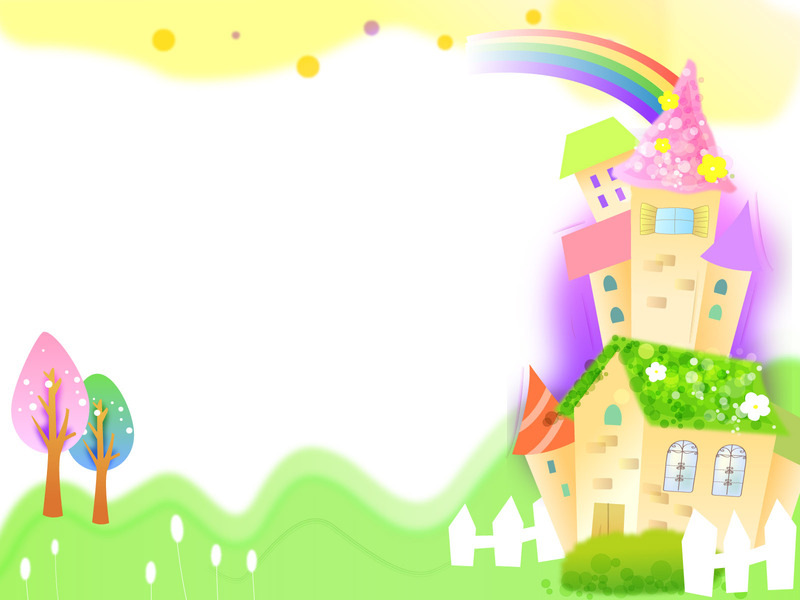 Муниципальное дошкольное образовательное учреждение
ДЕТСКИЙ САД ОБЩЕРАЗВИВАЮЩЕГО ВИДА №15
Презентация на тему «Забытые дворовые игры»
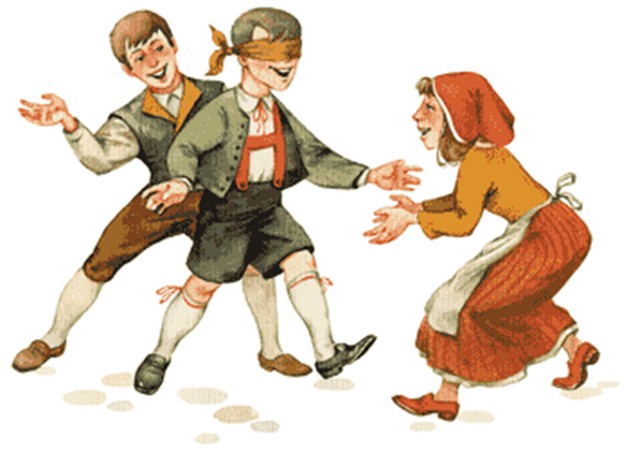 Во все времена люди отмечали важность игры для общего развития ребенка и необходимость применения ее в воспитании.
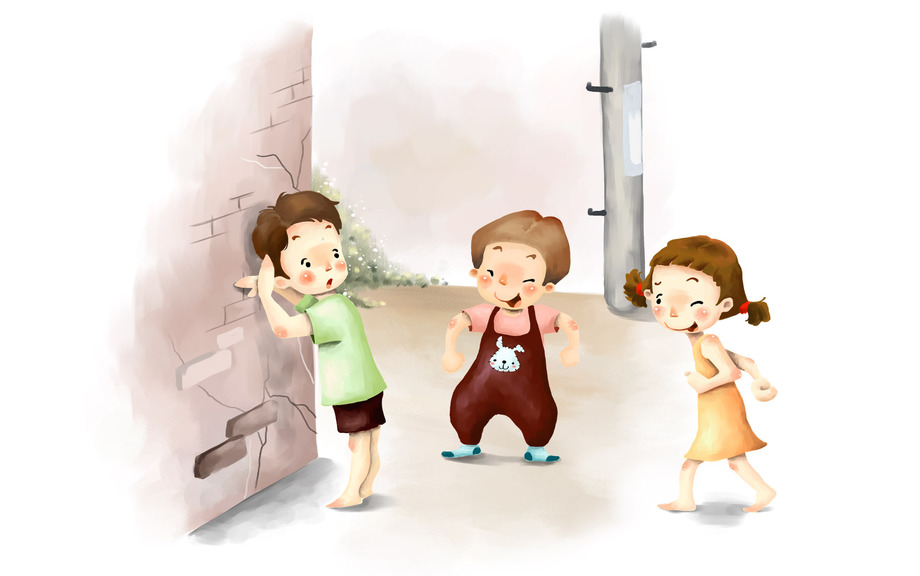 К сожалению, сегодня мы наблюдаем разрушение игрового пространства детства. Исчезли шумные дворовые компании, забыты скакалки, мячи, городки. Раньше родители не могли загнать нас домой, чтобы поесть, а сейчас, мы не можем выгнать детей на улицу, чтобы подышать. Компьютер и телевизор прочно вошли в жизнь современного ребенка, вытесняя живое общение со сверстниками и детские дворовые игры..
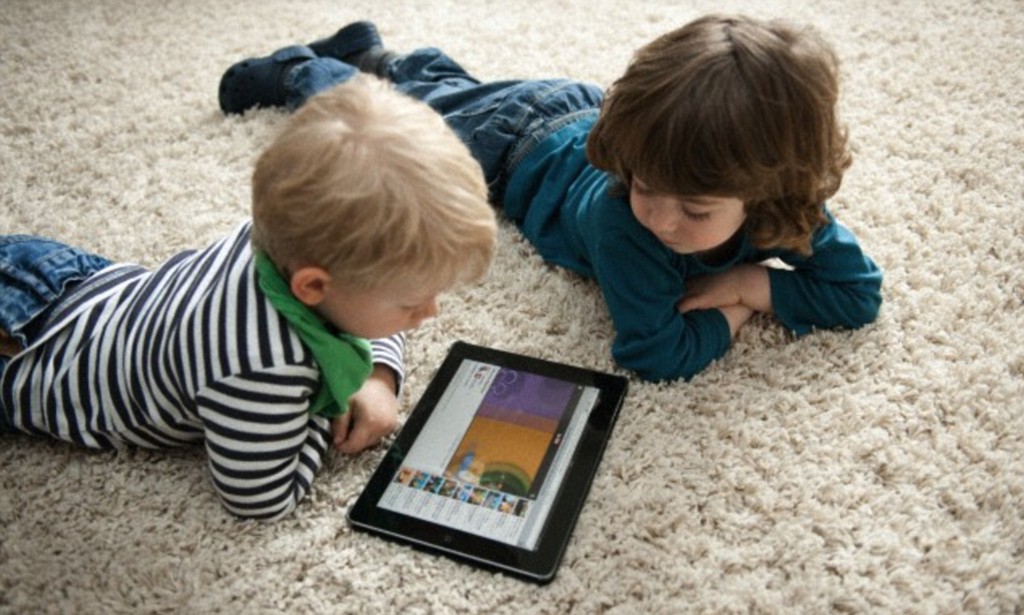 Для решения этой проблемы мы организовали дворовое разновозрастное игровое сообщество в рамках нашего  детского сада. Раз в неделю, с разной возрастной группой, во время прогулки, ребята собираются и играют в различные дворовые игры: игры наших пап и мам, дедушек и бабушек.
Цель этой программы не только приобщение детей к здоровому образу жизни и гармонизации детских и детско-родительских отношений, но и передача культурного наследия из поколения в поколение.
	Особый акцент программы сделан на использование народных игр с разной физической нагрузкой для детей, разнообразной степенью двигательной активности. Программой предложены игры, требующие быстроты, ловкости, смелости, упорства в достижении цели.
	Занятия в спортивном кружке ставят своей целью:
Обучение забытым народным играм, считалкам, другим жанрам устного народного творчества;
Воспитание любви к Родине, её традициям и обычаям.
Классификация дворовых игригры с мячом:
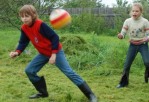 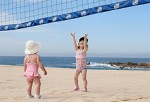 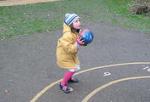 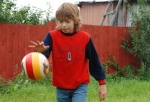 Игры с прыжками
Веревочка», «Классики», «Резиночка», «Рыбалка», «Петельки», «Три – пятнадцать», « Козлик».
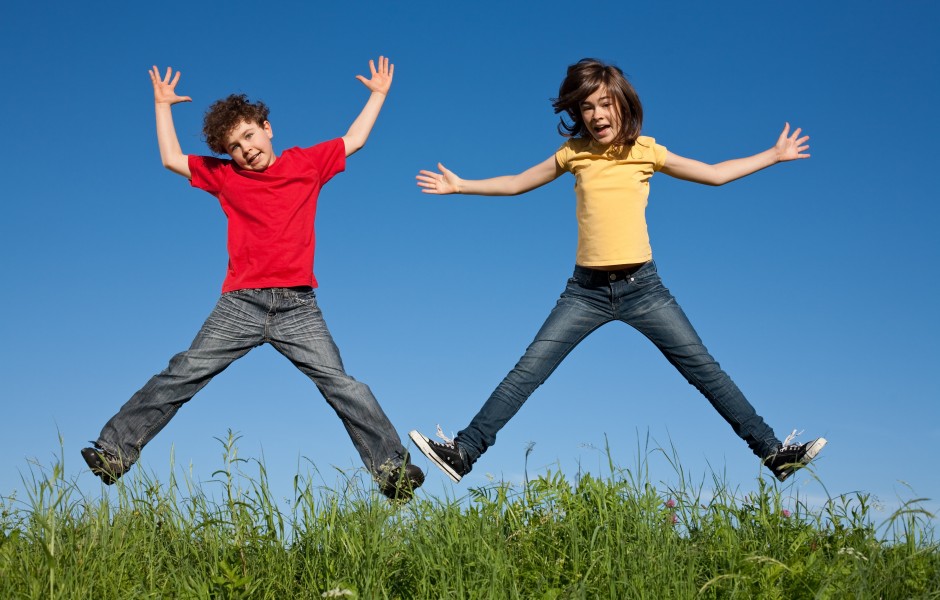 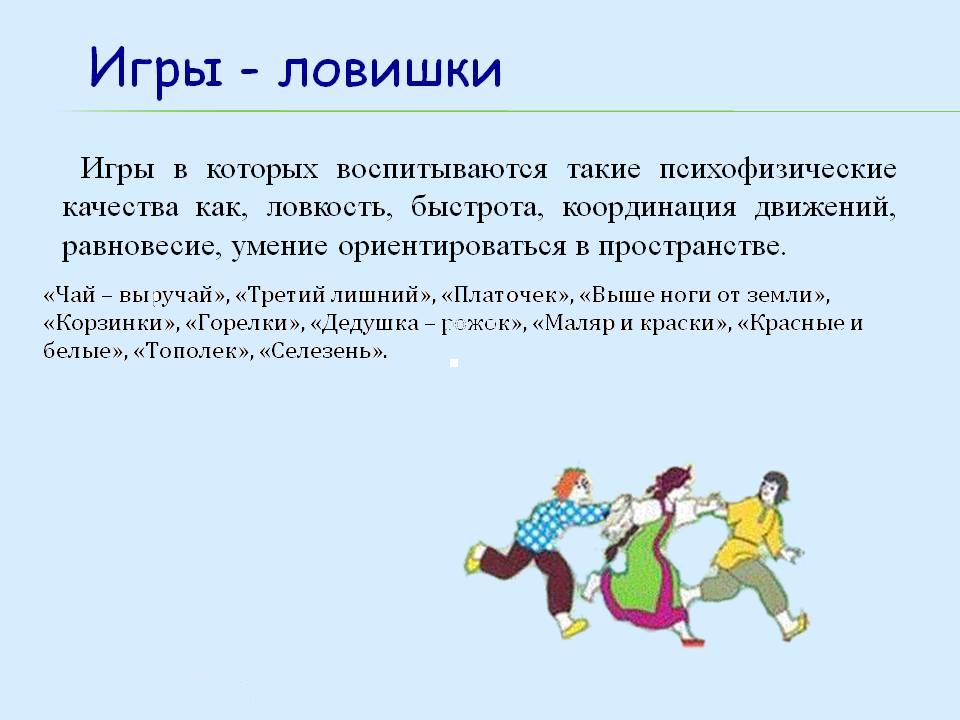 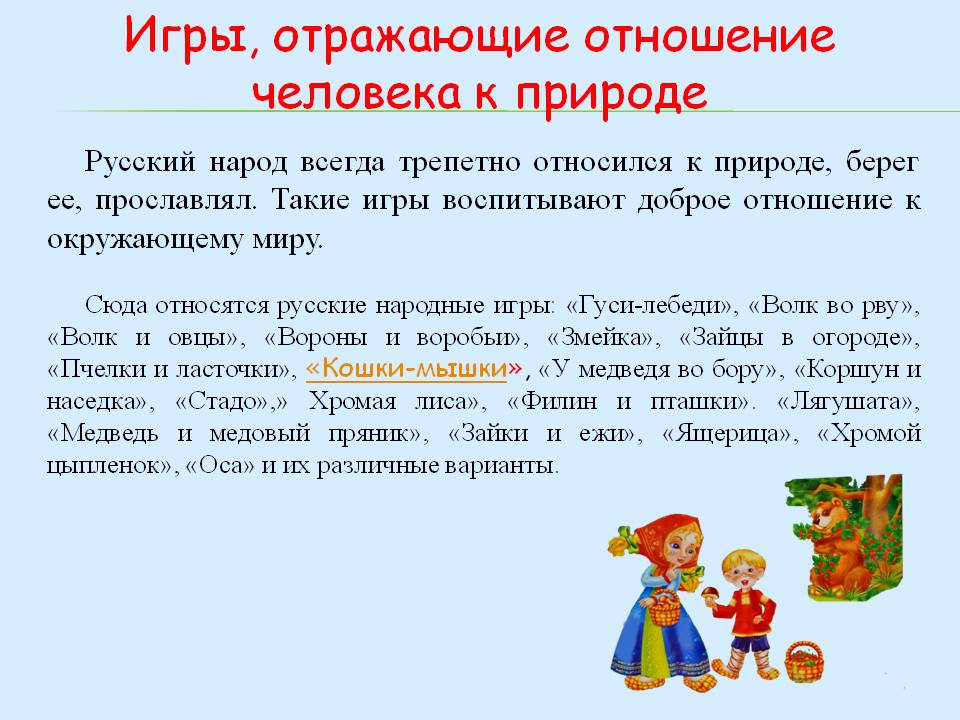 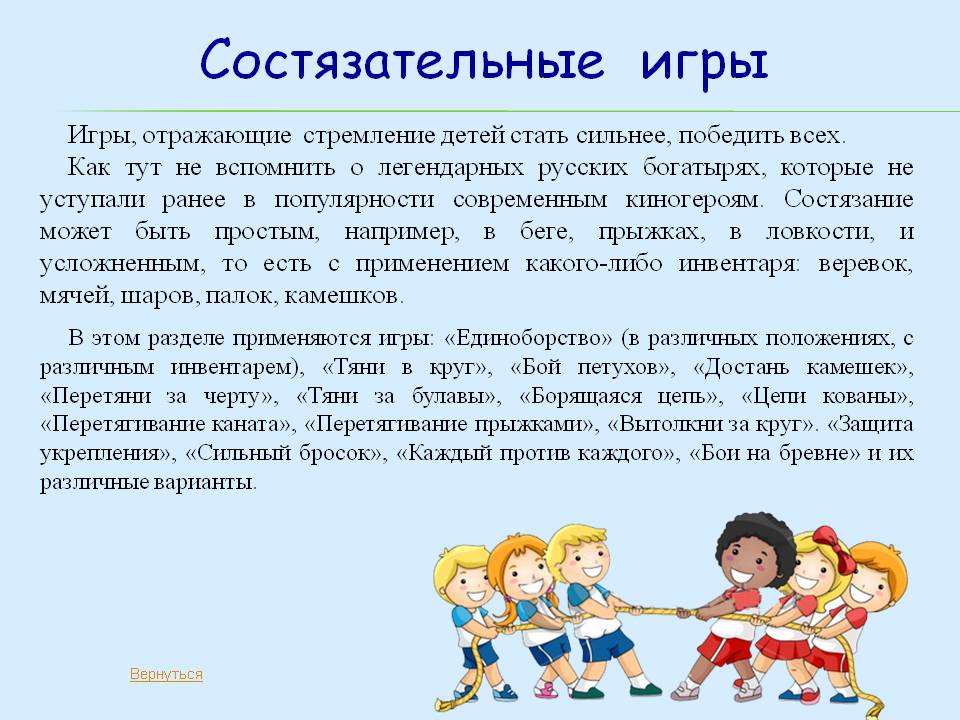 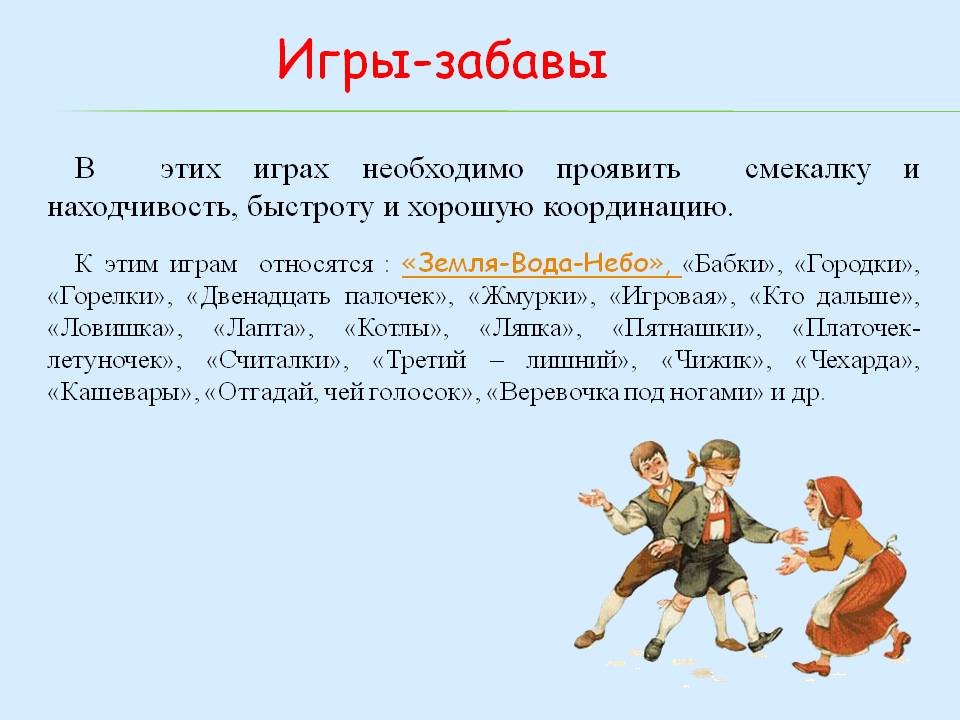 Дворовые игры - не просто развлечение. Дворовые игры - еще и обучение. В этих играх дети учатся общению, умению создавать команды и "работать" в них, учатся быстро соображать, прыгать-бегать, соревноваться, да и веселиться учатся тоже.
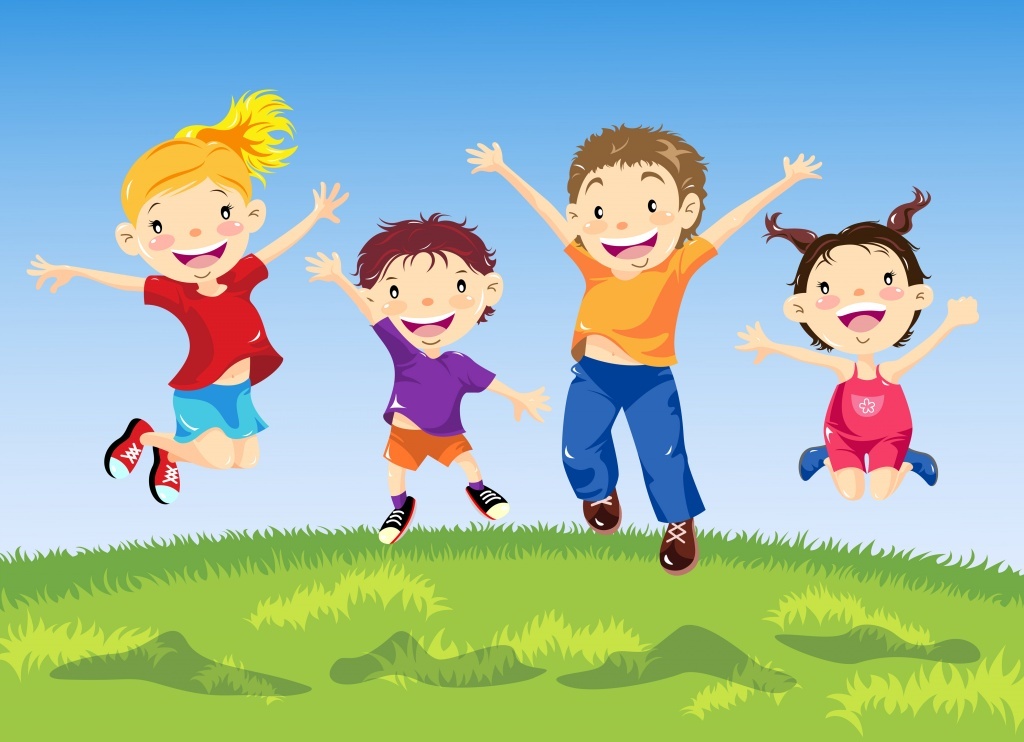 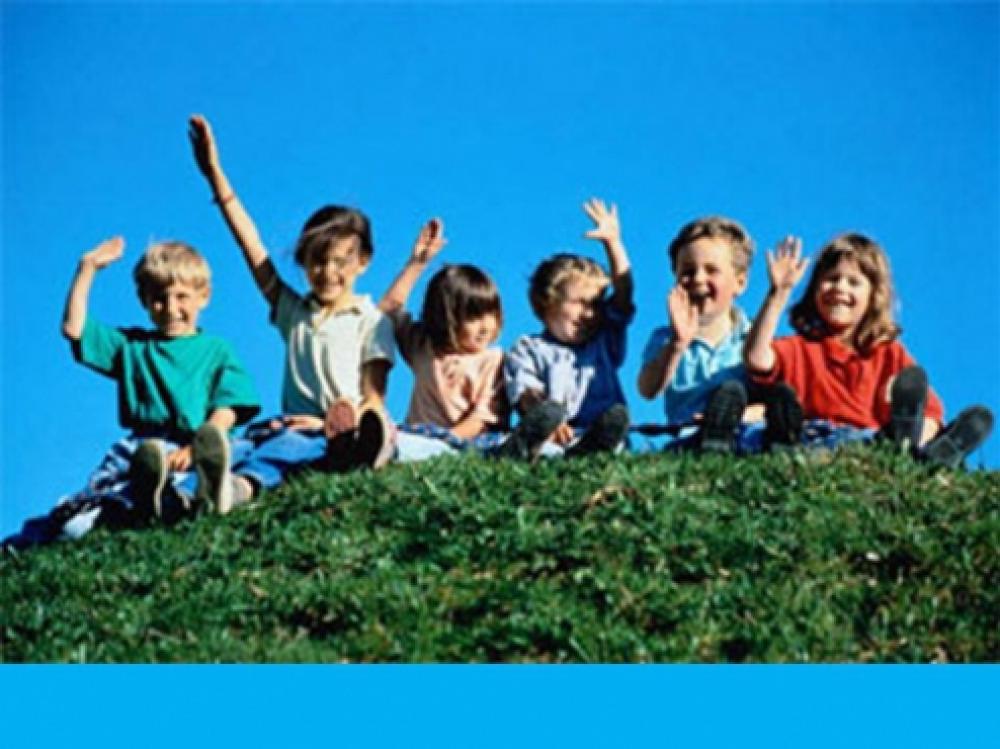 Спасибо за Внимание